Mechanics of Materials Engr 350 – Lecture 27 
Shear Stress In Beams
Bending stresses and equilibrium
Consider the segment of beam in textbook problem 8.21 from 2 ft to 4 ft
Bending moment
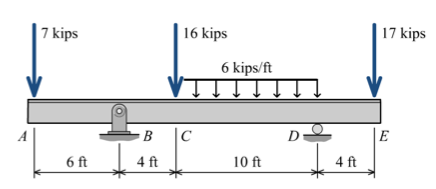 M=
2ft
4ft
M=ΔM
4in
6in
end view
Bending stress distribution resulting from moment
V
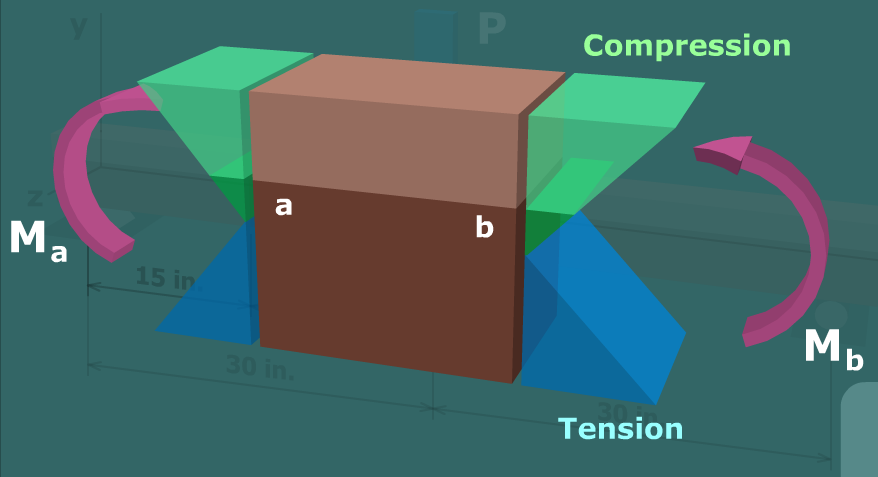 M
2
Bending stress distribution resulting from moment
(repeated)
Bending stress distribution
Consider the top 2” of the beam
Recall that if a body is in equilibrium
any portion of that body must also 
be in equilibrium






Since the axial forces on each side of a segment of a beam that is NOT in pure bending are not equal, another force must be present in order to maintain equilibrium.

This is the transverse shear force
3
Transverse shear
Transverse shear is also called axial or horizontal shear

The difference in bending moment from the left side of the beam to the right side of the beam is what creates the need for the transverse shear force.

If the bending moment were constant along a beam segment, there would be no horizontal shear force within the material.

Pop out to MM Module 9.1
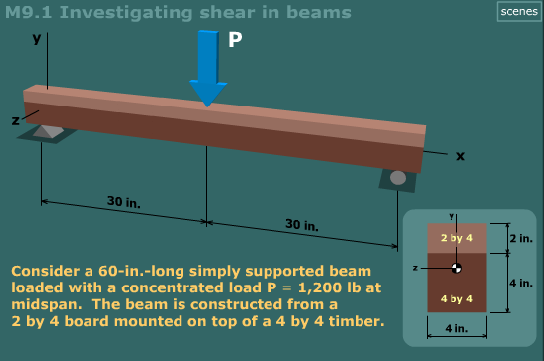 4
Deriving the shear stress formula
Consider a beam with arbitrary loadings and cross-sectional profile as shown
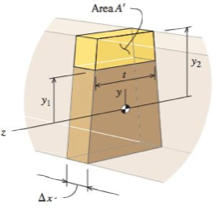 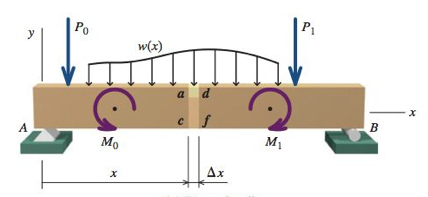 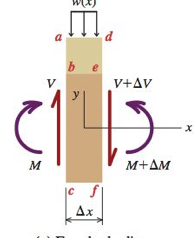 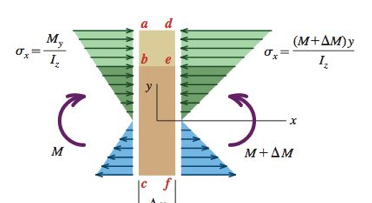 5
Deriving the shear stress formula
Consider a beam with arbitrary loadings and cross-sectional profile as shown
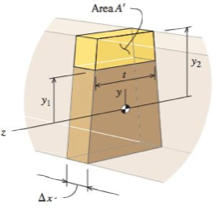 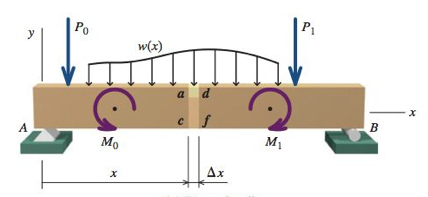 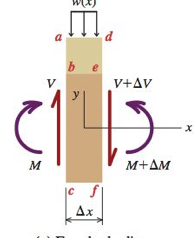 A section of the beam has internal shear and bending moments, which result in bending stresses.



The area above the point y1 (called A’) has some distribution of bending stresses on it. Recall the stresses are given by __sigma=my/I___.
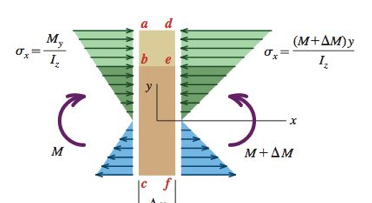 6
Shear stress formula continued
We can apply equilibrium to the section above y1 (A’)
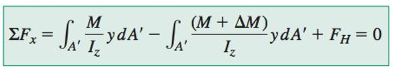 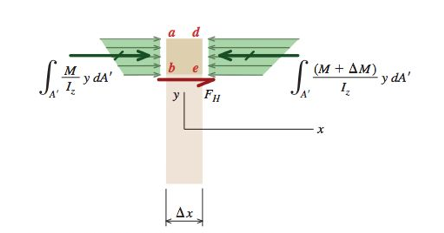 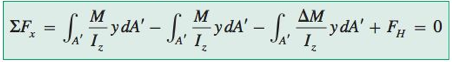 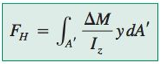 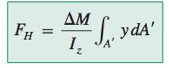 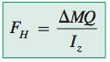 7
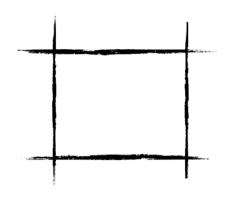 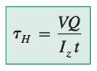 Shear stress formula part III
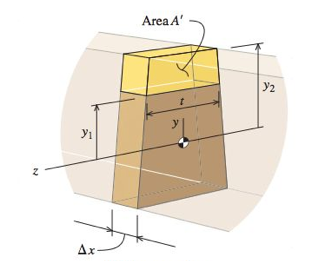 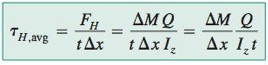 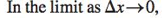 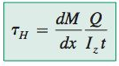 8
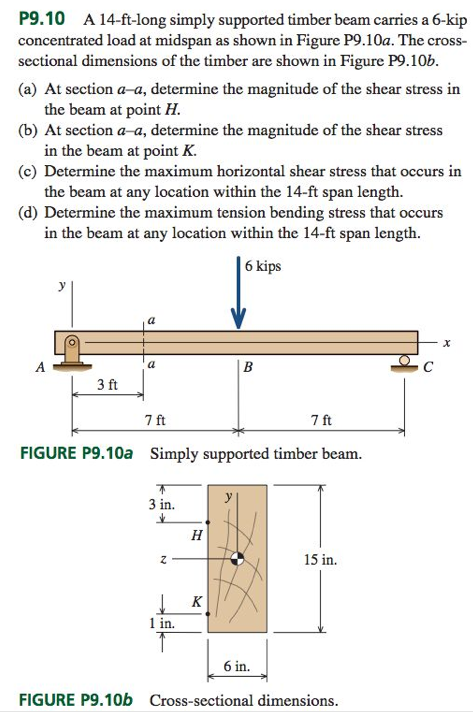 Example Problem
V
For the cross section at a-a determine the magnitude of the shear stress at point H. The value of Q at point H is 108 in3The max value of Q is 168.75 in3
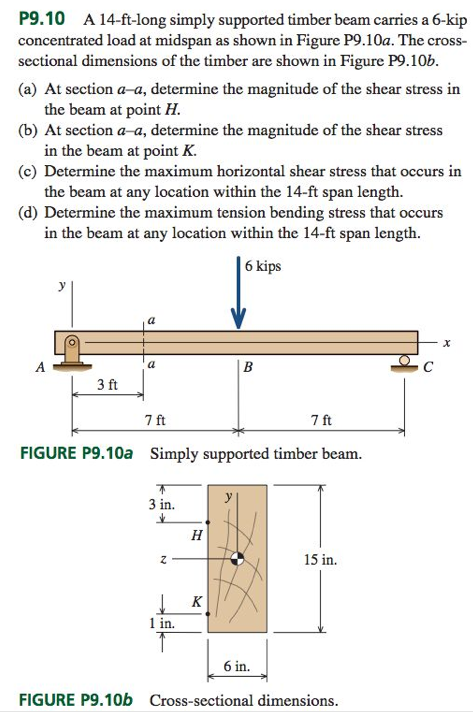 M
9
Example Problem
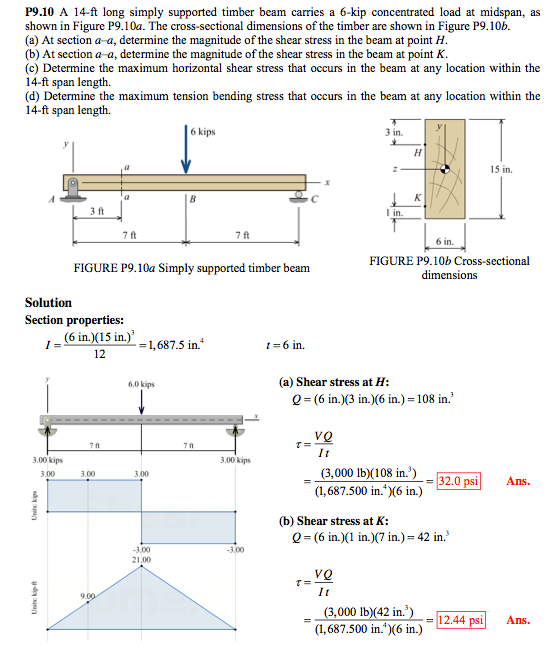 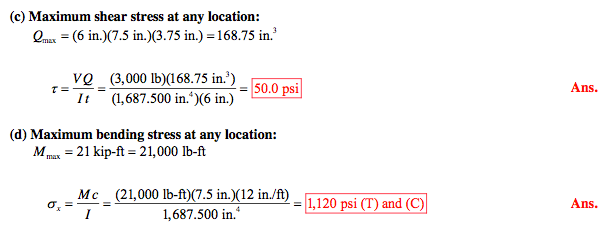 10